What elements are liquids at room temperature?
Two elements are liquid at room temperature (298 K):
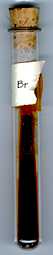 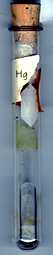 Bromine (Br), a reddish brown liquid, melts at 265.9 K.
Mercury (Hg), a toxic metal, melts at 234.32 K.
Four elements melt just a few degrees above room temperature:
Francium (Fr), a radioactive and extremely reactive metal, melts around 300 K.
Cesium (Cs), a soft metal that violently reacts with water, melts at 301.59 K.
Rubidium (Rb), another soft reactive metal, melts at 312.46 K. 
Gallium (Ga), a grayish metal, melts at 303.3 K. Gallium's near-ambient melting point is sometimes demonstrated with a picture of a gallium rod liquefying in someone's bare hand.
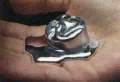 METALS
Metal Physical Properties

lustrous (shiny)
good conductors of heat and electricity
high melting point
high density (heavy for their size)
malleable (can be hammered): Dövülerek kolayca şekil alabilen
ductile (can be drawn into wires): Sünek, şekil verilebilir  
usually solid at room temperature (an exception is mercury)
opaque as a thin sheet (can't see through metals)
metals are sonorous or make a bell-like sound when struck

Metal Chemical Properties 

have 1-3 electrons in the outer shell of each metal atom
corrode easily (e.g., damaged by oxidation such as tarnish or rust)
lose electrons easily
form oxides that are basic
have lower electronegativities
are good reducing agents
Basic Oxides:
CaO+H2O→Ca(OH)2  
MgO+H2O→Mg(OH)2  
Na2O+H2O→2NaOH
Nonmetals
Nonmetal Physical Properties 

not lustrous 
poor conductors of heat and electricity
nonductile solids
brittle solids
may be solids, liquids or gases at room temperature
transparent as a thin sheet
nonmetals are not sonorous

Nonmetal Chemical Properties

have 4-8 electrons in their outer shell
readily gain or share valence electrons
form oxides that are acidic
have higher electronegativities
are good oxidizing agents
Acidic Oxides:
CO2 +H2O→H2CO3 
SO3 +H2O→H2SO4
Amphoteric Oxides
Amphoteric oxides are the oxides of weakly electropositive metals. Thus, the oxides of aluminium oxide, zinc oxide, and tin oxide are amphoteric oxides. These amphoteric oxides react as basic oxides with acids and as acidic oxides with bases.
Zinc oxide
In acid: ZnO + 2H+ → Zn2+ + H2O
In base: ZnO + H2O + 2 OH- → [Zn(OH)4]2-
Aluminium oxide 
In acid: Al2O3 + 3 H2O + 6 H3O+(aq) → 2 [Al(H2O)6]3+(aq)
In base: Al2O3 + 3 H2O + 2 OH-(aq) → 2 [Al(OH)4]-(aq)